电气控制与PLC技术
第四讲
第一讲
第二讲
第三讲
第五讲
项目18  三相异步电动机的启动和正、反转控制
1.1 训练目标
1.2 实训设备和元器件
目  

录
1.3 相关知识
1.4 训练内容和步骤
1.5 实训报告要求及考核标准
18.1 训练目标
通过编程并上机操作训练，加深对基本指令的理解。
熟练掌握编程的方法和技巧，进一步熟悉编程器的使用。
进一步理解PLC工作原理，掌握PLC外围的接线方法。
18.2 实训设备和元器件
表18-1 实训设备和元器件明细表
18.3 相关知识
表18-2基本逻辑指令一览表
18.3.1 FX2N系列PLC的基本指令及编程方法
1. 逻辑取指令和线圈驱动指令LD、LDI、OUT
LD（Load）：取指令
LDI（Load Inverse)：取反指令
OUT（Out）：线圈驱动指令
1. 逻辑取指令和线圈驱动指令LD、LDI、OUT
用法
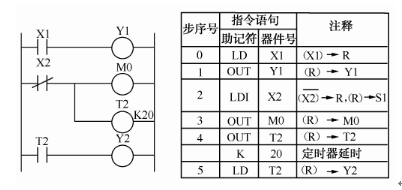 图18-1 LD、LDI、OUT指令的使用
2. 触点串联指令AND、ANI
AND（And）：与指令
ANI（And Inverse)：与非指令
注意
AND、 ANI指令是用于串联连接的一个触点的指令，串联触点的数量不限，即可以多次使用AND、ANI指令，其目标元件是X、Y、M、T、C和S的接点。
在连续输出中不能采用图18-2所对应的指令语句，而必须采用后面要讲到的堆栈指令，因为这样将使得程序步增多。
2. 触点串联指令AND、ANI
用法
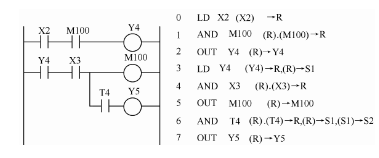 图18-2 AND、ANI指令的使用
3. 触点并联指令OR、ORI
OR（Or）：与指令
ORI（Or Inverse)：与非指令
注意
OR、ORI指令是对其前面LD、LDI指令所规定的触点再并联一个触点，并联的次数不受限制，即可以连续使用。它的目标元件是X、Y、M、T、C和S。
3. 触点并联指令OR、ORI
用法
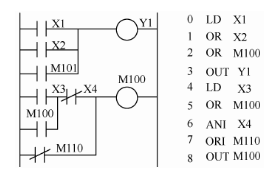 图18-4 OR、ORI指令的使用
4. 上升沿和下降沿的取指令LDP、LDF
LDP：上升沿取指令
LDF：下降沿取指令
用法
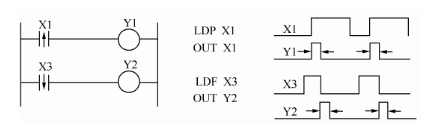 图18-5 LDP、LDF指令的使用
5. 上升沿和下降沿的与指令ANDP、ANDF
ANDP：上升沿与指令
ANDF：下降沿与指令
用法
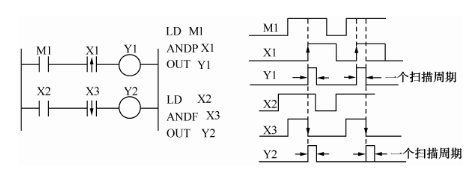 图18-6 ANDP、ANDF指令的使用
6. 上升沿和下降沿的或指令ORP、ORF
ORP：上升沿或指令
ORF：下降沿或指令
用法
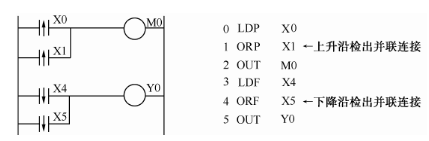 图18-7 ORP、ORF指令的使用
7. 电路块的并联连接指令ORB
ORB（Or Block）：块或指令
用法
两个或两个以上的触点串联连接的电路称为“串联电路块”，当并联连接“串联电路块”时，在支路起点要用ID、LDI指令，而在支路终点要用ORB指令。ORB指令无操作目标元件。
7. 电路块的并联连接指令ORB
用法
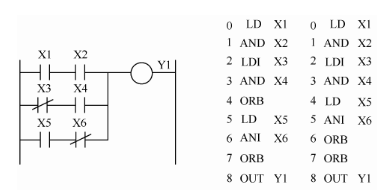 图18-8 ORB指令的使用说明
8. 电路块串联连接指令ANB
ANB（And Block）：块与指令
用法
两个或两个以上的触点并联连接的电路称为“并联电路块”，将“并联电路块”与前面电路块进行串联连接时，梯形图分支的起点用LD或LDI指令，在并联电路块结束后使用ANB指令。
8. 电路块串联连接指令ANB
用法
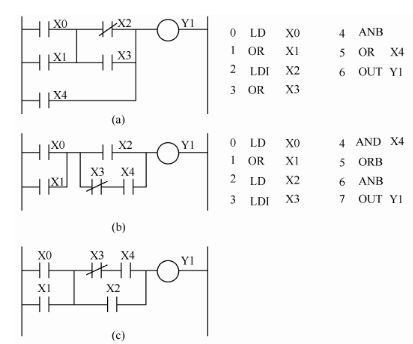 图18-9 ANB指令的使用说明
9. 空操作指令NOP
NOP（No Operation）：空操作指令
用法
NOP是一条无动作、无目标元件的程序步，它有两个作用：一是在执行程序全部清除后用NOP显示；二是用于修改程序，利用在程序中插入NOP指令的方法，使修改程序时程序步序号的变化减小。
10. 逻辑取反指令INV
INV（Inverse）：取反指令
用法
① 该指令是一个无操作数的指令；
② 该指令不能直接和主母线连接，也不能像OR、ORI那样单独使用。
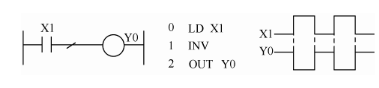 图18-10 INV指令的使用
11. 程序结束指令END
END：程序结束指令
用法
END是一个与元件目标无关的指令。PLC的工作方式为循环扫描工作方式，即开机执行程序均由第一句指令语句（步序号为0000）开始执行，一直执行到最后一条语句END，依次循环执行，END后面的指令无效（PLC不执行）。所以利用在程序适当位置插入END，可以方便地进行程序的分段调试。
18.3.2 典型的控制回路分析
1. 自保持（自锁）电路
将输入触点X001与输出线圈的动合触点Y001并联，这样一旦有输入信号（超过一个扫描周期），就能保持Y001有输出。要注意的是，自锁电路必须有解锁设计，一般在并联之后采用某一动断触点作为解锁条件，即图18-11中的X000触点。
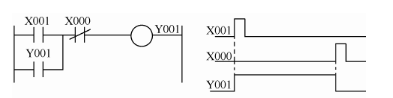 (a) 自锁电路                 (b) 时序图
      图18-11自锁电路举例分析
2. 优先（互锁）电路
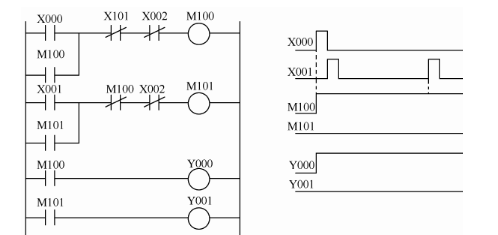 (a) 优先电路                          (b) 时序图
           图18-12 优先电路举例说明
18.4 训练内容和步骤
1. 训练内容和控制要求
按照三相异步电动机控制原理图（见图6-3）接线或用控制模板代替。
    ① 启动控制。设计一个三相异步电动机的控制程序，要求按下启动按钮，电动机启动并连续运转，按下停止按钮电动机停止转动。
    ② 电动机正、反转控制。设计电动机正、反转控制程序。要求按正转按钮电动机正转，按反转按钮电动机反转，为防止主电路短路，正、反转切换时，必须先按下停止按钮后再启动。
2. 训练步骤及要求
（1）输入点和输出点分配
    输入点和输出点分配见表18-3。
表18-3  输入点和输出点分配表
2. 训练步骤及要求
（2）PLC接线图
按照图18-13完成PLC的接线。
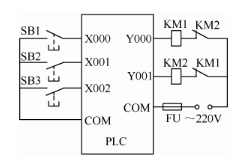 图18-13 PLC端子分配（I/O）接线图
2. 训练步骤及要求
（3）程序设计
图18-14为电动机启动控制的梯形图。
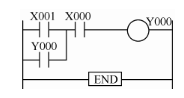 图18-14 电动机启动控制程序
2. 训练步骤及要求
（3）程序设计
图18-15为电动机正、反转控制的程序，采用自锁和互锁控制。
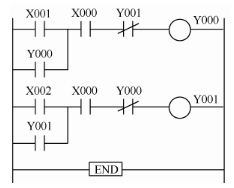 图18-15 电动机正、反转控制程序
2. 训练步骤及要求
（4）运行与调试程序
① 将梯形图程序输入到计算机。
② 下载程序到PLC，并对程序进行调试运行。观察能否实现正转，在正转的情况下能否直接转换成反转；观察同时按下正转、反转按钮会出现什么情况等。 
③ 调试运行并记录调试结果。
3. 思考与练习
（1）如何通过程序实现软互锁？
（2）根据给出的梯形图，写出指令表。
（3）什么是自锁？什么是互锁？总结出它们在什么场合下使用。
18.5 实训报告要求和考核标准
表18-4  实训考核标准
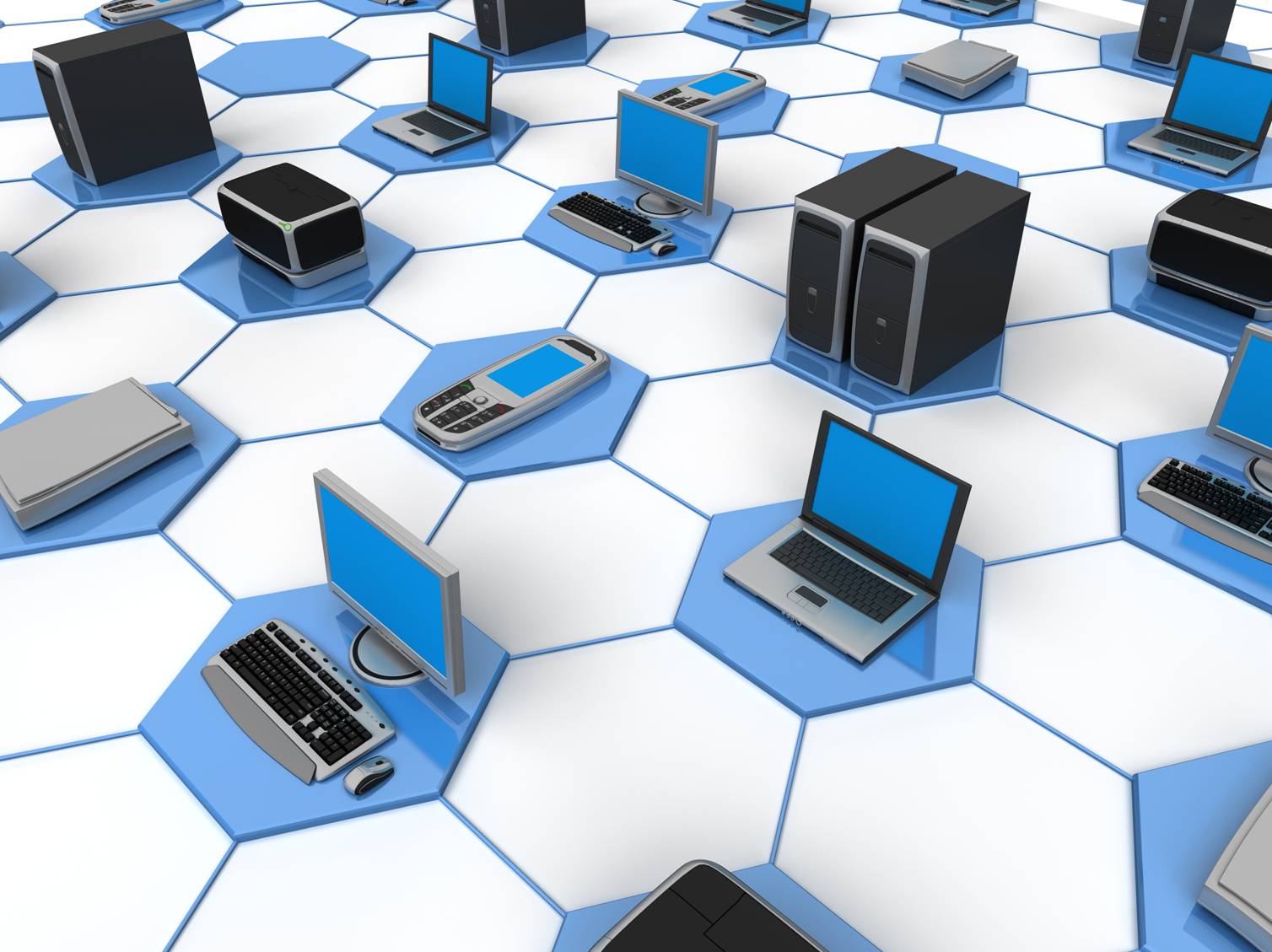 Thank  you!